RAPID-FIRE TIPS TO AMPLIFY YOUR EVENT MARKETING
[Speaker Notes: J: Hello and welcome. We’re going to get started.
V: This is rapid fire tips to amplify your event marketing.]
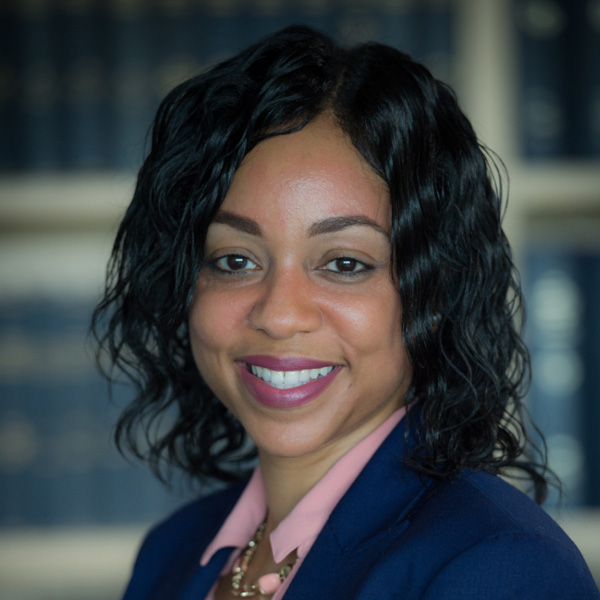 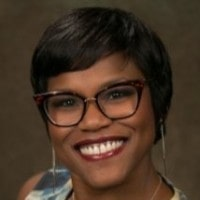 Veronica Purvis, MSM, CAE
Journalism Education Association (JEA)
linkedin.com/in/veronicathpurivs
Jemilah Senter
MCI USA
linkedin.com/in/jemilahsenter/
[Speaker Notes: V: I’m Veronica Purvis, the new executive director at the Journalism Education Association.
J: I’m Jemilah Senter, VP of marketing and communications at MCI USA.

J: We want to quickly understand who we’re talking to so who do we have in the room?
V: How many of you are in marketing/communications? How many of you are in publications? How many of you are in education/meetings? Or in another functional area? Or are the chief staff executive?
J: Thank you for that quick survey so we know who we’re talking to and who’s interested in this topic.]
AGENDA
Hail to the hybrid 
Participation, please 
All hands on deck 
Keep it going 
Ask the audience
All aboard 
Ready, aim, fire 
Who’s who? 
Crossover 
What’s what?
[Speaker Notes: J: Our agenda consists of 10 main tips to consider in your event marketing.
V: The last one will be open for you all to share.]
All Aboard!
[Speaker Notes: V: the first one we call “All Aboard” and consists of including the marketing team in the event planning from the beginning.]
Involve the marketing team from the start
Make sure they know and understand EVERYTHING about the event
Leverage their natural creativity to help generate new ideas for every touch point
Allow time for the marketing team to think, develop plans, and captivating creative
[Speaker Notes: V: The foundation for effective event marketing is to foster collaboration among the stakeholders from the chief staff executive to front office staff.

V: You want everyone to have a basic, high level understanding of who, what, when, where, how, and maybe most importantly the why of the event (and the value it brings to your constituents).

V: This could be documented in the form of a brief and distributed to all staff. But of course, the marketing team must be included.

J: Marketing teams must be in-the-know about every touchpoint of the event so that they can effectively articulate the value and benefits, and all of the exciting experiences that have been planned. 

J: It’s also helpful for the marketing folks to understand any risks that have been identified, so that they can potentially message around them and help mitigate them through marketing.

J: Marketers are likely among the most creative people in your organization. Leverage them early and often to help generate new ideas for every touch point:
Sponsor benefits
Room set design
Breakout activities


J: Remember, they can’t promote what they don’t know about!
While marketers are naturally creative, the best ideas don’t always happen in an instant. 
J: Allow time for the marketing team to think and develop comprehensive integrated marketing plans along with captivating creative.

J: Involve all stakeholders!]
Ready, aim, fire!
[Speaker Notes: J: Set marketing goals and KPIs]
Ready, aim, fire!
Event Goal: Increase first-time attendees by 15% over last year
Marketing Can Advance This Goal By:

Highlighting 1st-timer programs: 1st timer welcome breakfast, buddy system
Showcasing video testimonials from 2021 1st timers
Marketing Goals Could Be:

Establish prospect universe: Create automation that adds new members to the 1st-timers distribution list and also add all current members who have never attended to this list
Collect video testimonials: Contact 1st-timers from 2021 and ask them to submit a video describing their experience
[Speaker Notes: J: Goal considerations include:
Different goals for formats (virtual and live)
General event goals usually include revenue, registration, first time attendance, etc.


J: Setting strategic event marketing goals requires alignment with the overall goals for the event. 
Marketing goals should be designed toward attainment of the event goals.]
Who’s who?
[Speaker Notes: V: Now that you’ve gotten everyone on board and we’ve set goals, let’s talk about the who and identify audience segments (in logical ways)]
Which groups need to know what information?
Every aspect of the event isn’t for everyone 
Too much information can be off putting and overwhelming - keep it simple
Decide how will you segment your audience:
Demographics 
Psychographics 
Behaviors
[Speaker Notes: V: Focus on what’s MOST relevant for a particular audience segment.
That way, you can get a bit more specific on highlighting the key value and benefits.
There are many ways to segment your audiences.
Some common ways are based on experience and career level, or first time attendance, or geographical location. But there are other ways.


J: You can also think about audience segmentation in three key ways:
-Demographics focus on who your customers are
Psychographics focus on how your customers think
Behaviors focus on how your customers decide to buy

V: The point here is to know audiences and their motivations and interests in attending your event. At minimum, know your personas but if possible, understand and communicate to individuals so that it feels like one to one marketing.]
Crossover
[Speaker Notes: V: Now let’s talk about your channels and how you can cross promote by considering every promotional channel possible.]
Leverage every channel possible
Publications (even if they aren’t yours)
Video, video, and more video
Launch a NEW channel
[Speaker Notes: J: It’s a given that your promotional efforts will cover email, social media, and your website. But what other channels can you leverage?

J: Not only your publications, but perhaps your partner or sponsor’s publications

J: If you have a YouTube or other video streaming channel, publish promotional videos there. Add advertisements to your most popular videos or on-demand webinar content. 

J: Insider Marketing Group said that in 2016, 61% of businesses said that they were using video as a marketing tool. And in 2021, 86% of businesses indicated that they were using video as a marketing tool (and 93% of marketers who are using video say that it’s a critical part of their strategy).

J: Maybe you never had a blog or a podcast or done a livestream on social media. Give it a try! Leveraging your event experts is a great way to get started. Tap the speakers you already have and conduct short, sharable interviews with them. Have them talk about their session content topics to generate more interest. Plus, this gives you content that you can continue to tweak and repurpose.

V: What I like to have available is a channel map that visually shows your in house channels (and how/they’re used, who uses them, what dept manages them, etc.). Then, you can also show the external channels and how they’re used. The channel map may need to be modified for your events as new channels become available to you. Ultimately your channel map will illustrate what your company’s brand value means to your customers.

V: Do you all have your channel maps and keep them updated?
Are there any other channels that you’re using?]
What’s what?
[Speaker Notes: V: So once you know what your channels are, you need to collect and curate killer content.]
Really, content IS king
Content categories and identification

Case studies and white papers
Toolkits
Videos and on demand webinars
Infographics
Checklists and guides (these are hot right now)

Content cataloging

Calendar your content
[Speaker Notes: V: Content is going to be a big measurement of the quality of your event. Curating killer content that can demonstrate that quality is going to be the crux of promoting your event.

J: In addition to talking about the features and benefits of your event, other content is REALLY effective in driving event participation. The more you can get people excited about the focus and topic areas of your event, the more they will be inclined to register. So, as you think about what’s being planned in terms of your event content, think about content to use now - throughout the promotional marketing period - that you can help drive interest in your event.

V: Identify the categories of content that you have or will need to secure. And the format for distribution. So think about:
Speakers giving teasers or previews of their sessions in the form of videos, podcasts, webinars.
Other formats could be:
Case studies and white papers of related content
Infographics
Checklists and guides (these are hot right now)
On demand webinars
Toolkits?


J: In this phase, consider the content that your organization already has available, the content that you will need, and how you will be able to source additional content if needed in order to successfully launch your campaign. 

J: Content Cataloging:
For each content area identified, catalog the content that you have and consider identifying content that you need or want. Finally, for content that does not exist, consider how you can go about sourcing it quickly and inexpensively.

V: With a handle on the mix of available content, now it’s possible to build out your calendar keeping in mind your audience segments, the various channels, and of course the content itself]
Hail to the hybrid!
[Speaker Notes: V: You don’t have to wait until this point to discuss hybrid but we had to put this somewhere. This should actually be discussed early on.]
Hail to the hybrid!
Determine best formats for meeting and attendees
Articulate value of all formats
Analyze individual considerations
Integrate elements where possible (e.g. aesthetics/event theme)
[Speaker Notes: V: Be transparent from the start on the intentions (don't wait to mention the virtual options).
V: Highlight value prop of all 3 experience types (live, in person events, virtual live events, on demand/pre-recorded) or a combo.

V: Some values or goals of each format might be:
Live in person event: goal can be to produce a cost-effective and streamlined, intimate experience. So to achieve that you may keep it smaller more intimate and focus on networking.
Virtual event: value could be that you reach untapped markets by making your event content more accessible. The goal can be to pre-record the content and upload it to your platform for a virtual event with some live components like the Q&A portion with the speakers.
Combo/hybrid event: Value could be having the best of both worlds. The approach could be to have an in-person event with certain elements live streamed and/or recorded to make available on demand.

J: Be sure that the content is appropriate for the format that it’s going to be deliver through

J: Don’t just say the different options are available. Explain what’s great about each. Hopefully in your virtual formats you have built in some extras such as “bonus” video messages from key influencers, more polls, quizzes and perhaps contests for chat participations, etc. Perhaps there are meet up and Q & A opportunities, that are exclusive for each experience. 

J: Share opportunities for everyone to customize their individual experience, no matter which platform they are attending on. Also, don’t forget about your exhibitors and or sponsors. What does it mean for them? How can value be added for them?

V: Make sure to carry through with your brand and thematic elements, from messaging, introductions, and of course all visuals and graphics across your meeting event formats.]
Participation please!
[Speaker Notes: J: Don’t forget about all the ways you can create memorable experiences for your attendees and how to get them to engage.]
Participation please!
Create experiences where possible
Consider all your touchpoints
Include all your audiences
[Speaker Notes: J: We all want to create events that are so exciting and so engaging that people would be willing to pay out of their own pockets to come. And while content is key in that regard, think about interesting delivery of that content.

This is where event design and experiential marketing come into play.

V: Again, you want to think about every touch point (from the registration website, the email marketing and click through paths to your event landing pages, your apps, onsite, et.c). But also try to think outside the box. For example, my previous association the Skin of Color Society was having a clinical trials summit that was intended to explain the importance of increasing diversity and patients of color in clinical trials b/c products are marketed to them sometimes without being specifically tested on them. So it was a very exclusive summit by invitation only. Well SOCS provided a credit allowance for guests to use Lyft when they came to DC for the Summit. That was a very nice touch that surprised and delighted attendees.]
All hands on deck!
[Speaker Notes: V: You want to get as many stakeholders involved in promoting the event so you need all hands on deck.]
All hands on deck!
Involve everyone in spreading the word
Stakeholders include attendee segments, speakers, staff, sponsors, vendors, etc.
Utilize your various communication channels
[Speaker Notes: V: You should have already gotten everyone’s buy in from the beginning of the event planning and marketing process. Now is the time to give everyone the tools they need to help spread the word.

V: This is where toolkits come in handy like toolkits (incl badges) for:
	V:Speakers (badges, video promotion, assets for social, and sharing messages and tools)
	J:Exhibitors (badges, video promotion, assets for social)
	V:Sponsors/Partners (don’t forget about them give them badges, video promotion, assets for social too)
	J:Staff (email sigs)
	V: Attendees (last but not least make sure you give tools to your attendees as well so the badges, video promotion, assets for social and sharing their participation)

J: Make it as easy as possible for people to share their involvement with the event on various communication channels.]
Keep it going!
[Speaker Notes: V: So how do you extend the life of your event?]
Keep it going!
Extend the life with a post-event strategy
Approach it similarly to the event marketing planning including having audience and metric goals
Use the post-event marketing to continue to recruit potential members and other stakeholders
Start promoting the next event with your post-event marketing messaging as well
[Speaker Notes: V: I think it’s best if you can think about post event marketing when you’re planning the pre-event marketing. So create your post event strategy early on and set goals, metrics, and more like you would with any event marketing strategy.

V: If you do this pre-planning you can ensure you’re capturing footage and content that you can use post event.For example, you may have a live blogger on the ground and a first time attendee sharing coverage live from the event. But then you may want to consolidate their respective content for an event highlights post event that could tie into promoting on demand content if you have it.

J: Repurpose event content in several ways (podcast, infographic, checklist, e-book, whitepaper, motion graphic video, etc.)
Take "deeper dives" into key/popular topics after the event
Do "look backs" at event content throughout the year in preparation to market the next year (keep the event brand alive)]
Ask the audience!
[Speaker Notes: V: Now that we’ve talked about the main factors in event marketing, we want to do a little, quick crowd sourcing.
Are there any that you would like to share?]
Ask the audience!
Any other engagement strategies and ideas you want to share
What has worked well
What hasn’t worked as well
What are you looking forward to trying
[Speaker Notes: J: Do you have any successful strategies that have worked for you or that you’re trying?

V and J: back up ones if no one says anything then we can mention:
	Chatbots?
	Exhibit hall engagement?
	Gamification?
	Special networking events for audience segments?]
Summary & Q&A !
[Speaker Notes: V: That brings us to the end.]
Summary Q&A!
Include the marketing team
Set marketing goals and KPIs
Identify audience segments
Consider communication channels
Collect and curate content
Decide and articulate hybrid/formats
Create experiences to increase participation
Get everyone involved to spread the word
Extend the life of the content to keep it going
Consult with your network for other ideas
[Speaker Notes: V: Here’s a summary of the main points.
V: Will recite the first 5 if there’s time (up to/including collect and curate content)
J: Will recite the last 5 if there’s time (beginning with Decide and articulate hybrid/formats through/including Consult your network for other ideas).]
Thank you!
[Speaker Notes: J: We hope you gained some helpful information with our rapid-fire tips.
V: Thank you very much for attending and enjoy the rest of the conference.]